Financial
Status
Update
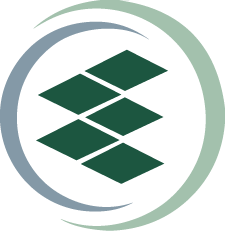 EASTERN WEST VIRGINIA COMMUNITY AND TECHNICAL COLLEGE
Board of Governors Meeting – March 22, 2023
Financial Highlights
12/31/22 Financial Statements
Cash Balances (at 02/28/23)
Budget Revisions (no revisions since 01/25/23 meeting)
HEERF Funds Balance (at 02/28/23)

Pending:
       	
	- Budget Scenarios (Finance Committee discussion)
	- Finance Committee is to schedule a meeting.
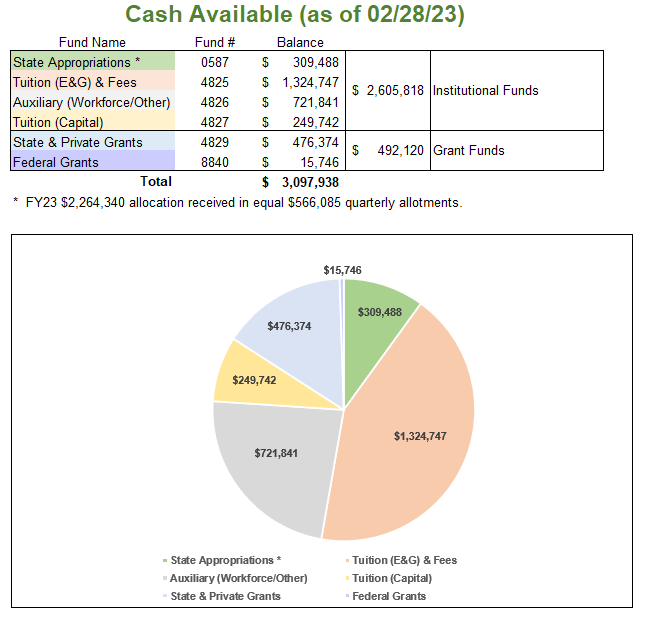 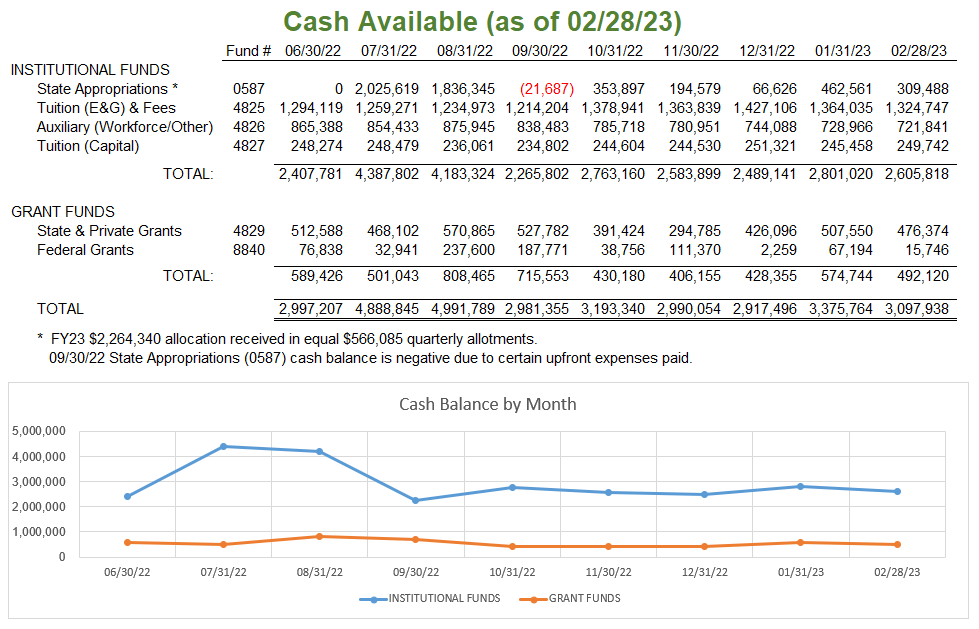 FY23 Budget Revisions
No budget revisions since 01/25/23 board meeting.
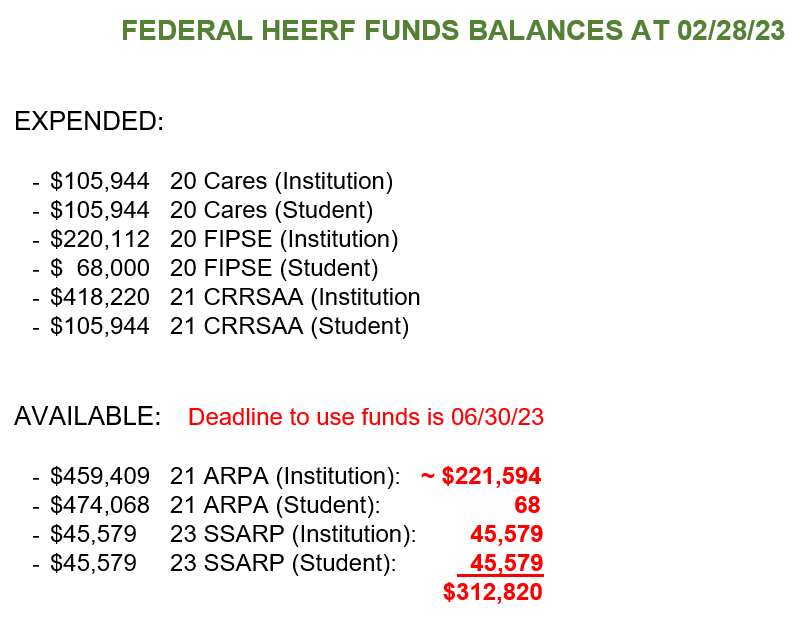